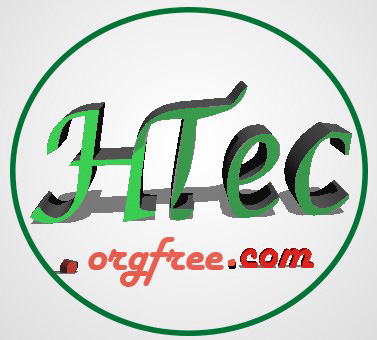 SECTION 15Diabetes
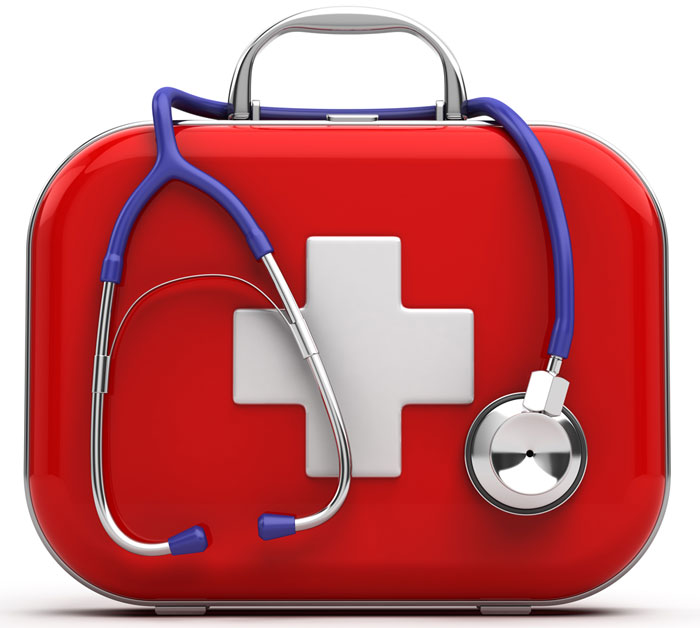 Overview
Diabetes is a disease which causes the body to insufficiently use glucose (sugar)

Insulin is a hormone that the pancreas produces to move glucose around the body. In diabetes, the pancreas does not make enough, or cannot properly use insulin

 This condition can lead to the body having too little (Hypoglycaemia) or too much sugar (Hyperglycaemia) in the blood.
Overview
There are two types of diabetes
 
 Type 1
This usually develops in childhood. Sufferers require daily insulin injections because their bodies produce little or no insulin

Type 2 
This usually develops in adulthood and mainly affects people aged over 40 years. Sufferers typically still secrete some insulin, however this is insufficient

This type is controlled by diet, exercise and/or oral medication, although some severe sufferers may require insulin injections on a daily basis.
Overview
Both type 1 and type 2 diabetic patients can experience an imbalance in the concentrations of sugar and insulin in their blood, resulting in either: 

Hypoglycaemia - too little sugar in the blood 
Hyperglycaemia - too much sugar in the blood 

Both conditions can cause altered states of consciousness and may represent potentially serious medical emergencies if not acted upon immediately.
Overview
In an emergency, it can be difficult or impossible for the first aider to diagnose whether a diabetic has too much or too little blood sugar
 
Hypoglycaemia is life threatening however casualties respond almost immediately when you give sugar or a sugary food/drink.

Hyperglycaemia tends to build up slowly, and does not normally present as an emergency

 Giving sugar to a casualty with hyperglycaemia does not alter their condition dramatically, whereas to a casualty with low sugar levels can be a life-saving treatment.

Therefore, you should give sugar in all responsive diabetic casualty emergencies
Signs, symptoms, indicators of diabetic event
Aggressiveness (sometimes can be mistaken for drunkenness)
 
Breath smells like acetone, or nail polish remover 

Unconsciousness (coma) 

Thirst 

History of diabetes , a Medic Alert bracelet 

Missing a meal
Signs, symptoms, indicators of diabetic event
Missing medication
 
Confusion, inability to concentrate, or difficulty speaking 

Dizziness 

Racing heart or irregular heart rhythm 

Sweating or clamminess 

Muscle tremors
Management
Carry out primary assessment

Call ambulance
 
If the casualty is conscious, give them fluid or food containing sugar, such as sugar enriched soft drinks, fruit juice or water containing several teaspoons of sugar
 
If the casualty is unconscious breathing , do not give anything by mouth, and place in recovery position

If Unconscious and not breathing CPR
END OF SECTION 15